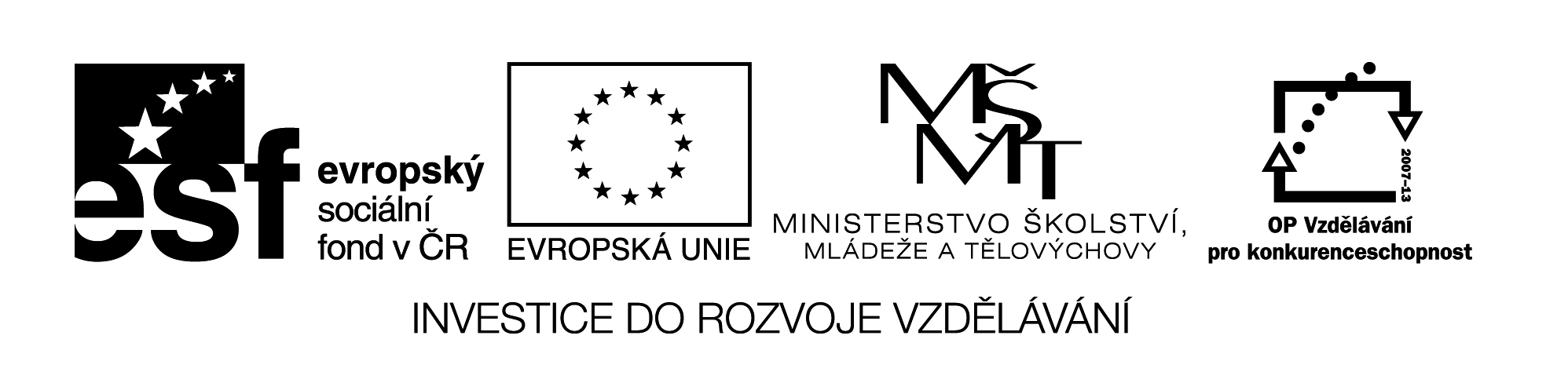 Vznik moskevského knížectví
Digitální učební materiál byl vytvořen v rámci projektu 
Inovace a zkvalitnění výuky na Slovanském gymnáziu
CZ.1.07/1.5.00/34.1088
Útok Tatarů na Rusko
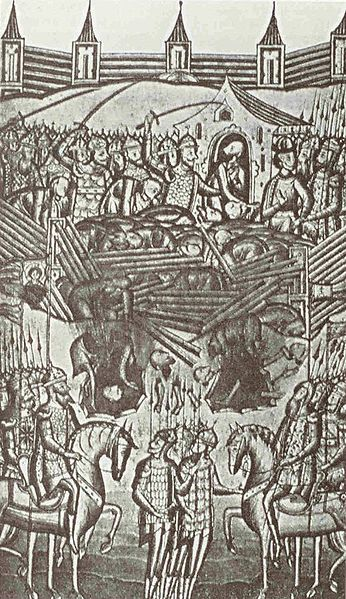 Počátek 13. století – postupný 
       rozpad Kyjevské Rusi
1223 – porážka ruských knížat
       na řece Kalce Čingischánem
1240 – dobytí Kyjeva vnukem
      Čingischána Batúem
Popis obrany Kyjeva v ruských
       bylinách – bohatýr Ilja Muromec
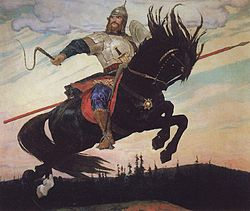 Ilja Muromec
1)
Dobytí Kyjeva Batú chánem
2)
Zlatá horda
Zlatá horda – Povolží
  - vládce - Batú chán 
  - vláda nad ruskými knížaty

  - každoroční platba daní

  - „jarlyk“ listina, která dovo-
     lovala knížatům vládnout
       / pokořující obřad /
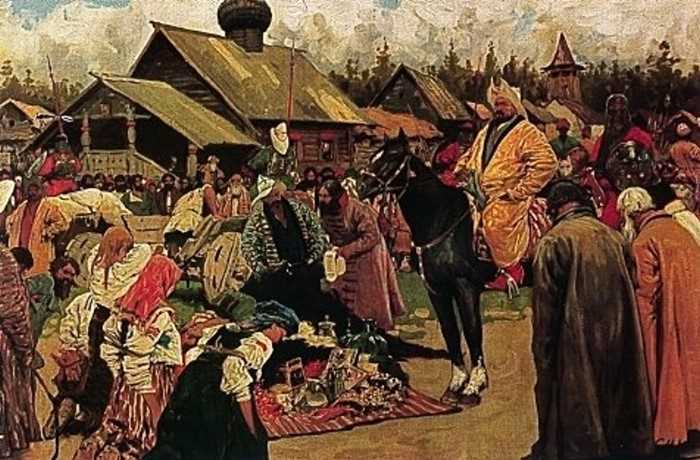 Každoroční výběr daní v ruských knížectvích
3)
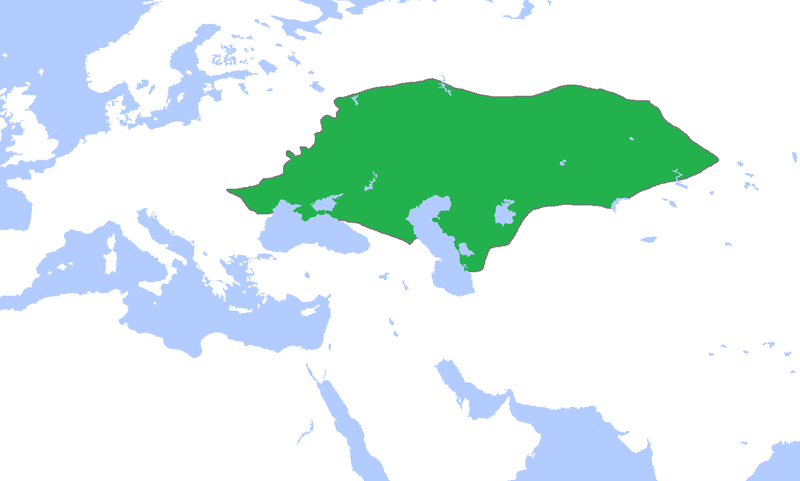 Rozloha Zlaté hordy kolem r. 1300
4)
Vznik moskevského knížectví
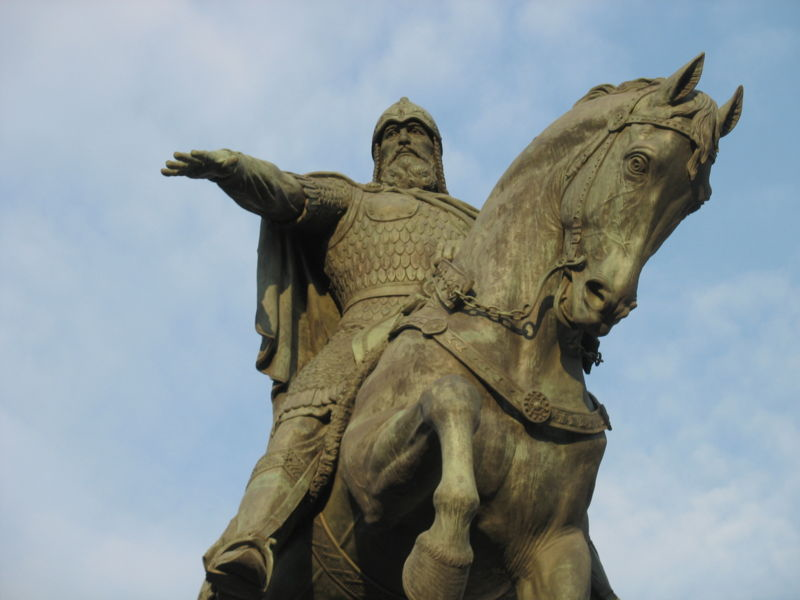 1147 – založení Moskvy knížetem
                Jurijem Dolgorukim 
1156 – začíná stavět Kreml
zpočátku malá kupecká osada
Ivan I. Kalita / 1. pol. 14. stol /
    - právo vybírat daně pro Zlatou hordu
    - titul velkoknížete
    - přemístění metropolity z Kyjeva
           do Moskvy
Jurij Dolgorukij
5)
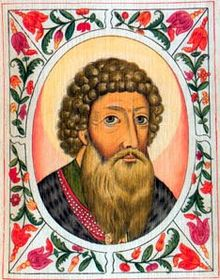 Ivan I. Kalita
6)
Kreml – sídlo ruských panovníků - za vlády Ivana I. Kality
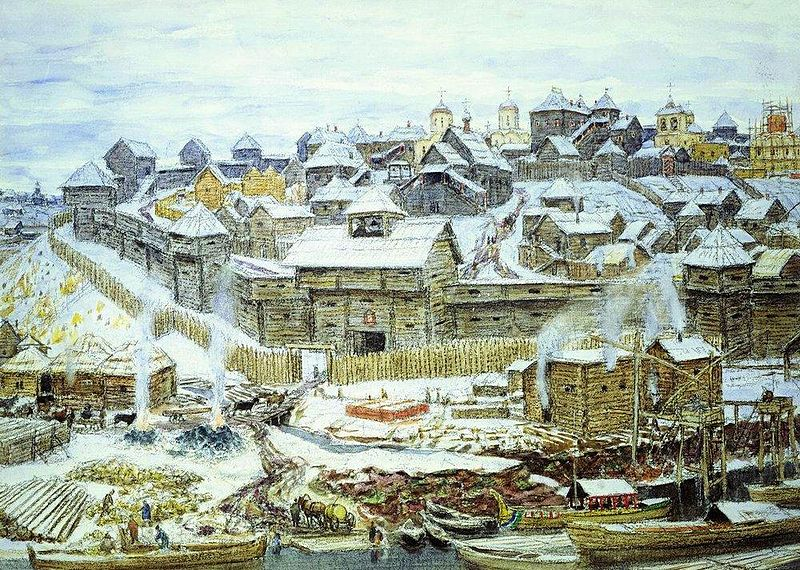 7)
Moskevský Kreml v současnosti
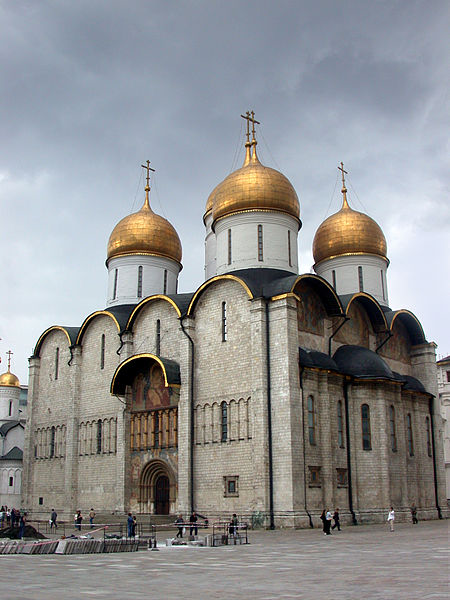 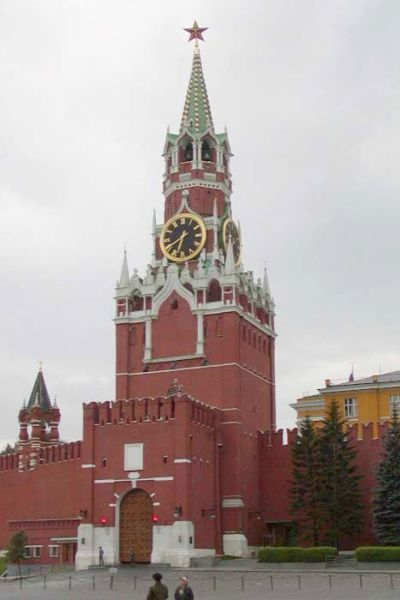 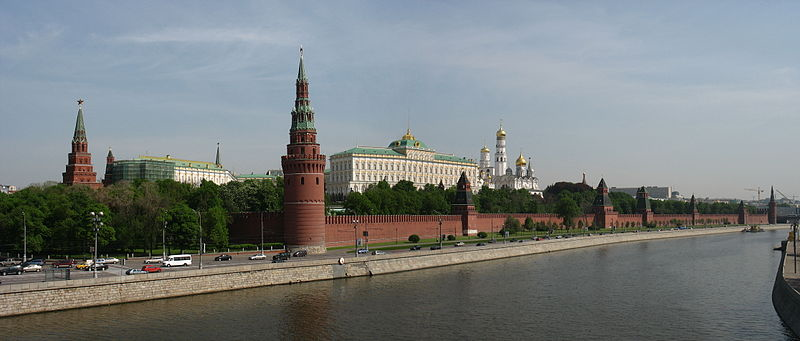 8)
9)    Chrám Nanebevzetí panny Marie
Spasská věž                                            10)
Novgorodské knížectví
Poslední svobodné ruské
       knížectví
Vládce – Alexandr Něvský
1240 – bitva na řece Něvě
       proti Švédům
1242 – bitva na Čudském 
       jezeře proti Řádu mečových
       bratří
Novgorod se ubránil všem 
       nepřátelům
11)
Alexandr Něvský
Dmitrij Donskij
kníže Dmitrij Donskij
první vítězství nad
      Zlatou hordou
1380 – bitva na Kuli-
      kovském poli u Donu
nadvláda Zlaté hordy
      a placení daní dále 
      pokračuje
Bitva na Kulikovském poli
12)
Kníže Ivan III.
1480 – přestal platit daně ZH
sjednotil ruská knížectví pod
      svou vládou
připojil Novgorodské knížectví
oženil se s neteří posledního
      byzantského císaře
Moskva – „třetí Řím“
podporuje církev, omezuje
      bojary
reorganizace armády, soudů
položil základy silného státu
13)
Ivan III.
Ivan III. odmítá platit daně
14)
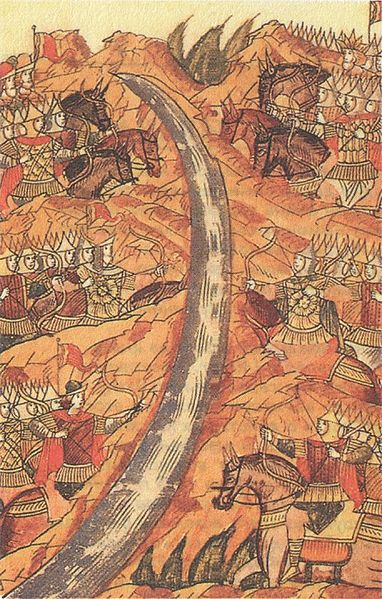 R. 1480 se setkala  na řece Ugře
 tatarská a ruská vojska.
Po dlouhém váhání tatarský chán
 bez boje ustoupil.
Zlatá horda přestala existovat.
Rozpadla se na několik chanátů –
 Krymský, Astracháňský…
Ivan III. sjednotil Rusko.
1480 - Dlouhé čekání na boj na řece Ugře
15)
Důsledky tatarského vpádu do Ruska
odtržení východní Evropy od západní civilizace
zpomalení hospodářského, politického i kulturního vývoje Ruska o 200 let / stálá zaostalost /
16)
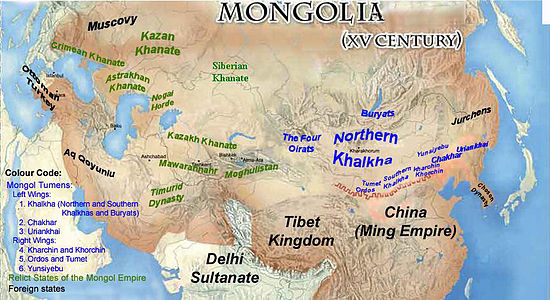 12
1) VASNETSOV, Viktor M.. wikipedia.org [online]. [cit. 2.12.2013]. Dostupný na WWW: http://cs.wikipedia.org/wiki/Soubor:Vastnetsov_1914.jpg

2) РУССКИЙ ЛЕТОПИСЕЦ. wikimedia.org [online]. [cit. 2.12.2013]. Dostupný na WWW: http://commons.wikimedia.org/wiki/File:KIEV1240.jpg?uselang=ru

3) ИВАНОВ С.. wikipedia.org [online]. [cit. 2.12.2013]. Dostupný na WWW: http://cs.wikipedia.org/wiki/Soubor:Basqaq.jpg

4) GABAGOOL. wikipedia.org [online]. [cit. 25.11.2013]. Dostupný na WWW: http://cs.wikipedia.org/wiki/Soubor:GoldenHorde1300.png

5) JULMIN. wikipedia.org [online]. [cit. 25.11.2013]. Dostupný na WWW: http://cs.wikipedia.org/wiki/Soubor:MemorialToJuriDolgoruky2.JPG

6) AUTOR NEUVEDEN. wikipedia.org [online]. [cit. 25.11.2013]. Dostupný na WWW: http://cs.wikipedia.org/wiki/Soubor:Ivan_Kalita.jpg

7) VASNĚCOV A.. wikimedia.org [online]. [cit. 25.11.2013]. Dostupný na WWW: http://commons.wikimedia.org/wiki/File:Kreml_Kality.jpg?uselang=ru

8) МИНЕЕВА Ю. (JULMIN). wikipedia.org [online]. [cit. 25.11.2013]. Dostupný na WWW: http://cs.wikipedia.org/wiki/Soubor:Panorama_of_Moscow_Kremlin.jpg

9) SMACK. wikipedia.org [online]. [cit. 25.11.2013]. Dostupný na WWW: http://cs.wikipedia.org/wiki/Soubor:Dormition_(Kremlin).JPG

10) SHEBS, Stan. wikipedia.org [online]. [cit. 25.11.2013]. Dostupný na WWW: http://cs.wikipedia.org/wiki/Soubor:Kremlin_Spasskaya_Tower.jpg

11) AJVOL. wikipedia.org [online]. [cit. 23.11.2013]. Dostupný na WWW: http://cs.wikipedia.org/wiki/Soubor:Alexander_Nevsky_2.jpg

12) BOOK ILLUSTRATION. wikimedia.org [online]. [cit. 30.11.2013]. Dostupný na WWW: http://commons.wikimedia.org/wiki/File:Kulikovo05.jpg?uselang=ru

13) HELMOLT, H.f.. wikimedia.org [online]. [cit. 30.11.2013]. Dostupný na WWW: http://commons.wikimedia.org/wiki/File:Ivan_III_of_Russia.jpg

14) KIVSHENKO, Aleksey D.. wikimedia.org [online]. [cit. 30.11.2013]. Dostupný na WWW: http://commons.wikimedia.org/wiki/File:Ivan_vs_khan.jpg
15) AUTOR NEUVEDEN. wikipedia.org [online]. [cit. 3.12.2013]. Dostupný na WWW: http://cs.wikipedia.org/wiki/Soubor:Great_standing_on_the_Ugra_river_2.jpg
 
16) LADY ANU. wikipedia.org [online]. [cit. 3.12.2013]. Dostupný na WWW: http://en.wikipedia.org/wiki/File:Mongolia_1500_AD.jpg